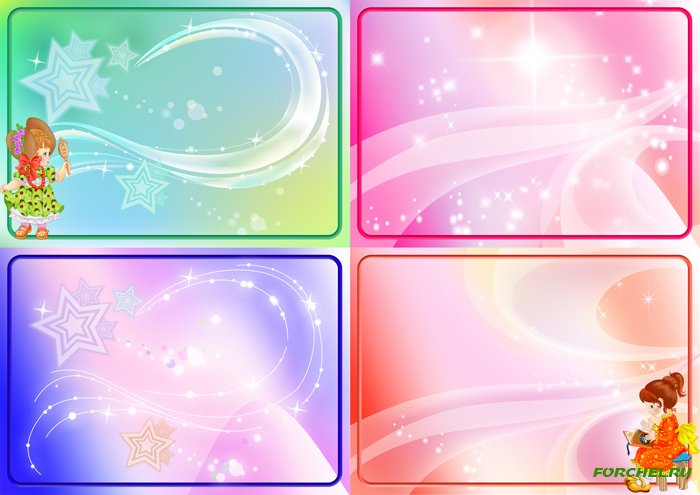 АРТИКУЛЯЦИОННАЯ
ГИМНАСТИКА
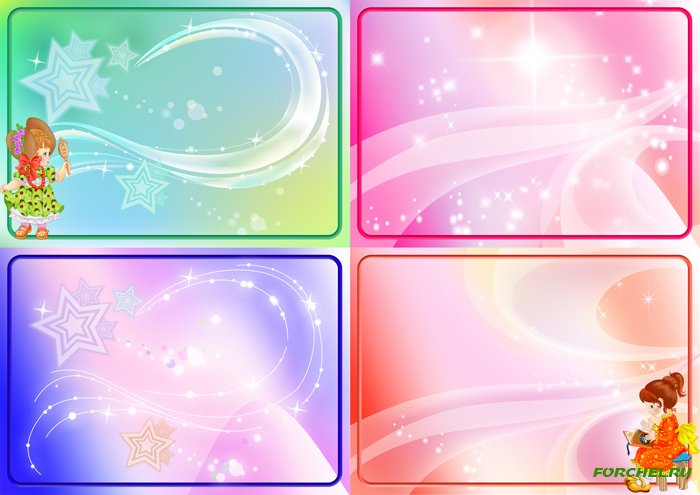 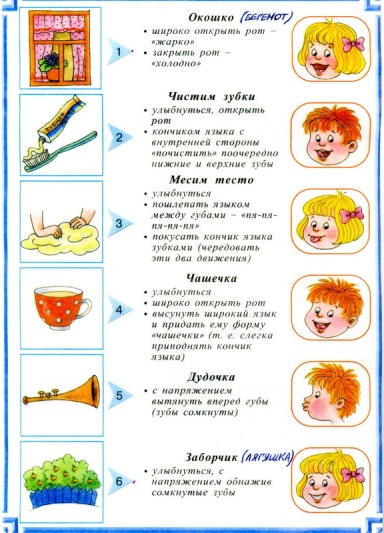 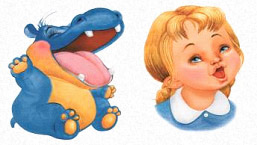 Рот пошире открываемВ бегемотиков играем.
 (открываем рот как можно шире)
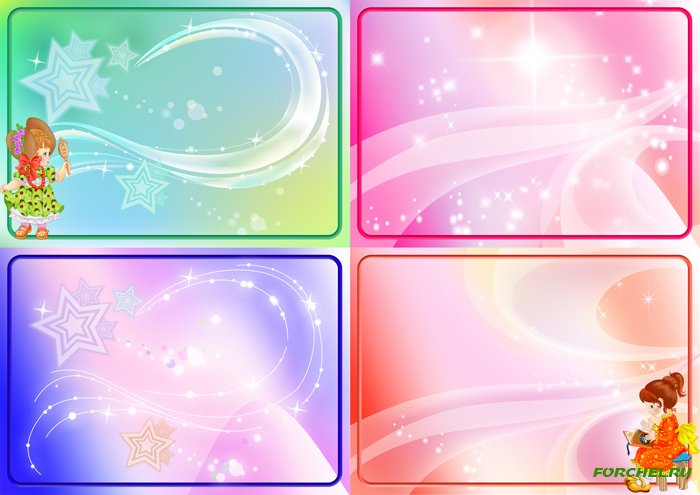 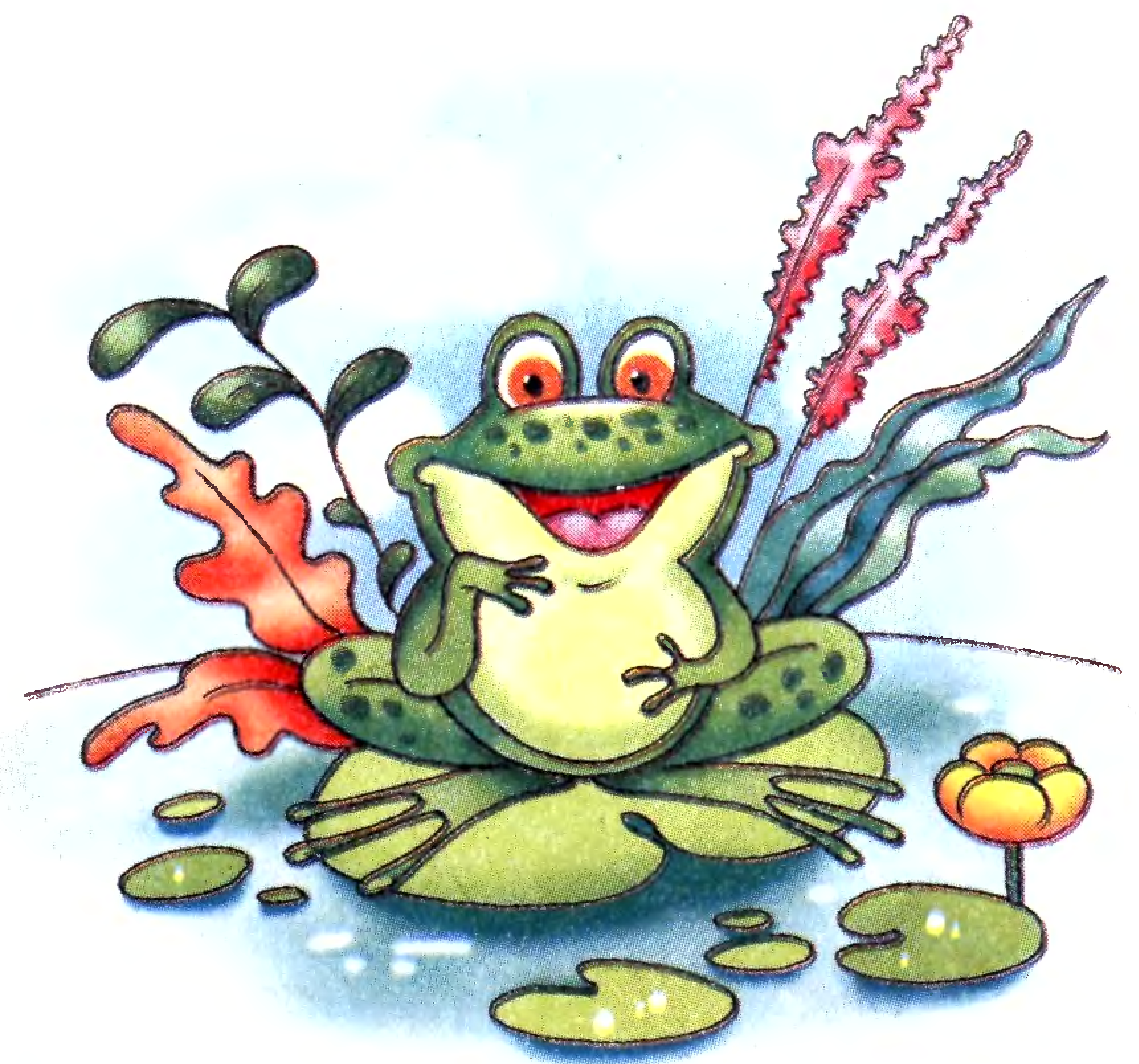 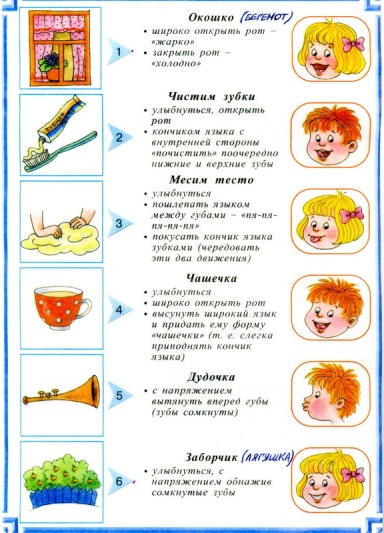 Подражаем мы лягушкам:Тянем губы прямо к ушкам.
(тянем губки, молодцы)
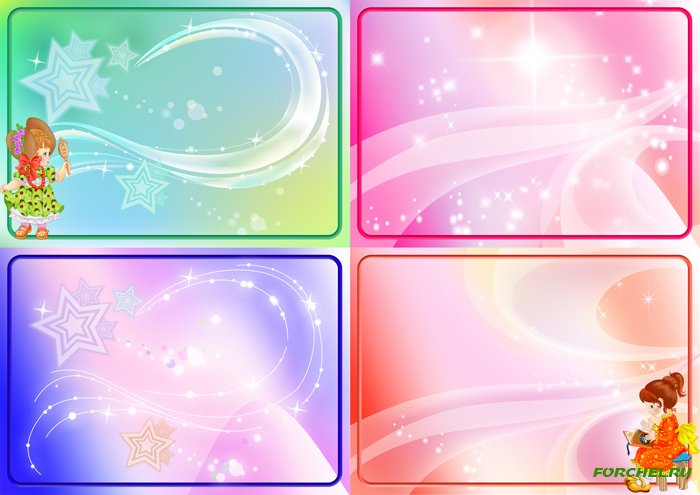 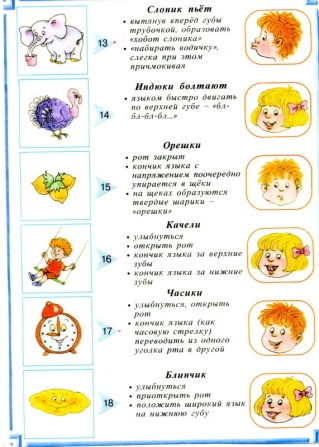 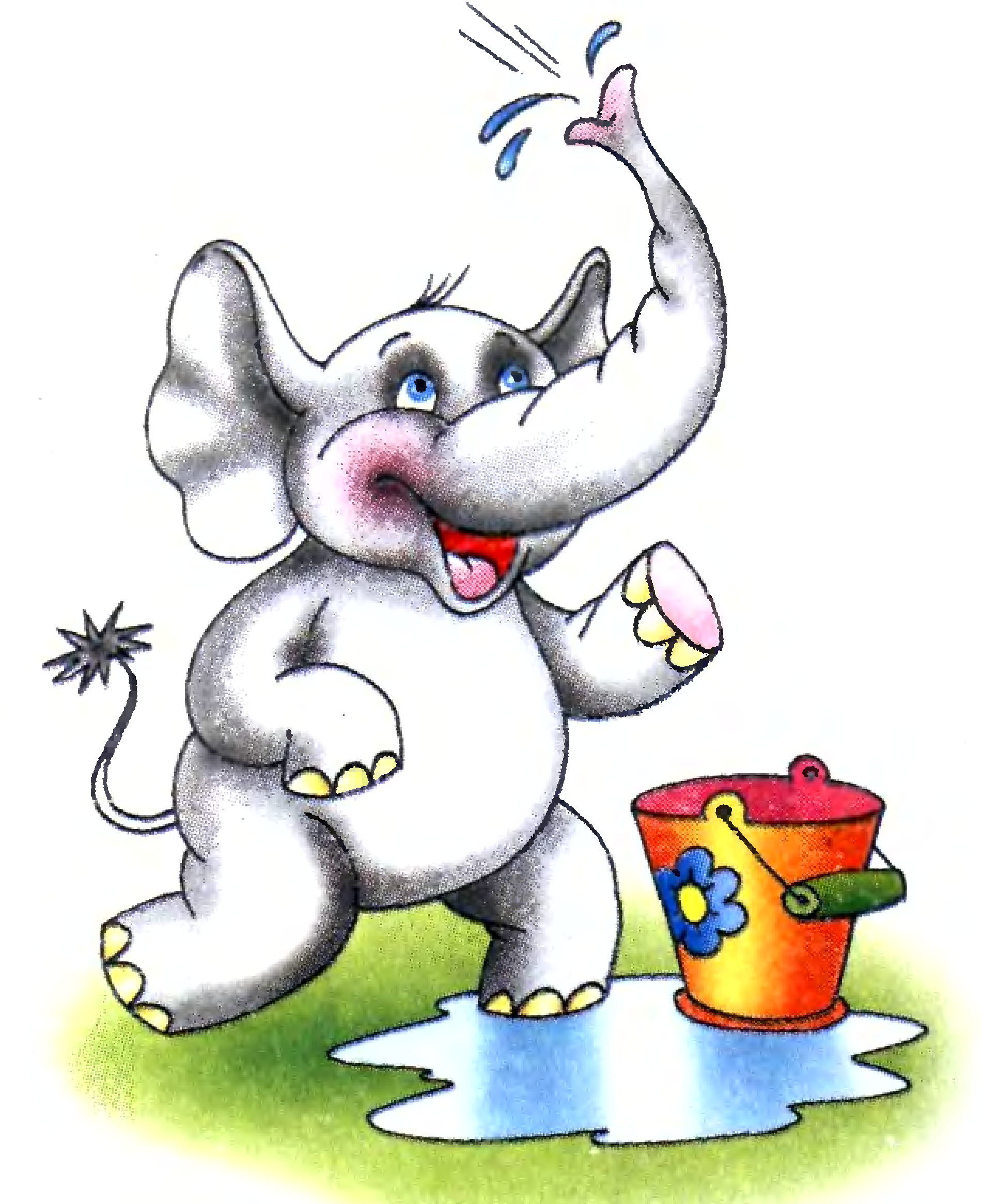 Буду подражать слону!Губы «хоботом» тяну. 
(вытягиваем вперед губы трубочкой).
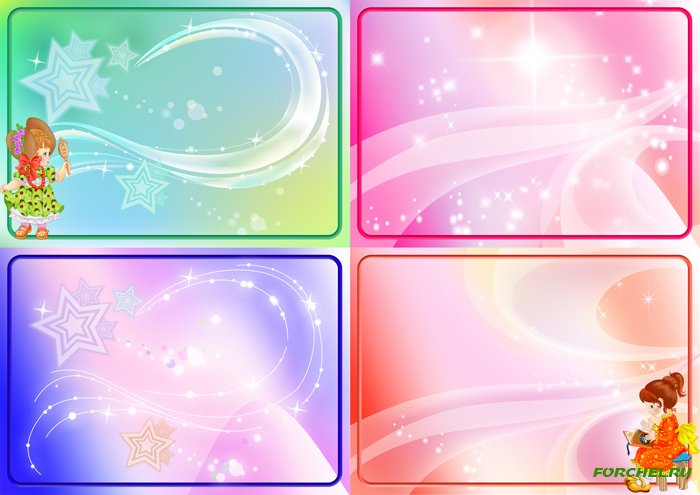 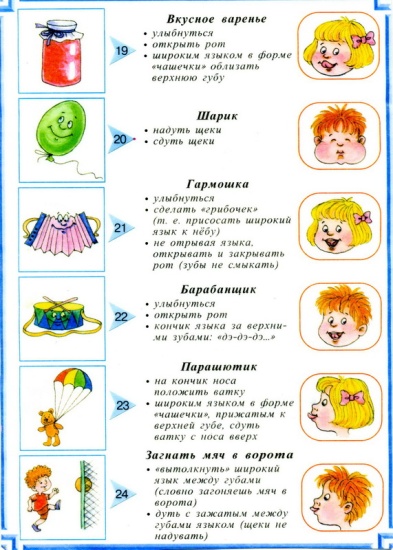 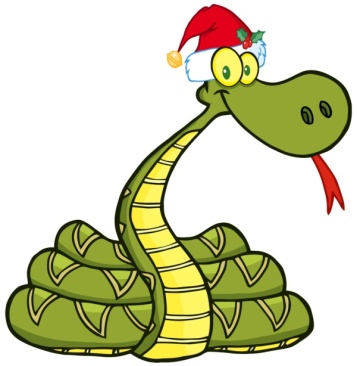 Подражаем мы змее,С ней мы будем наравне.
 (высунете язык и спрячьте, умницы)
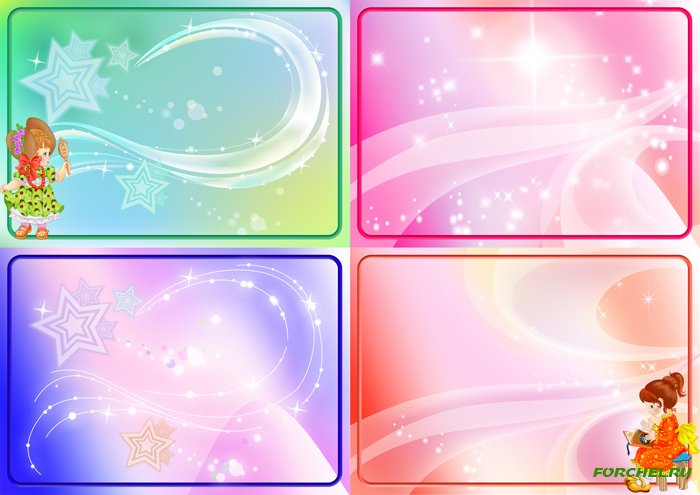 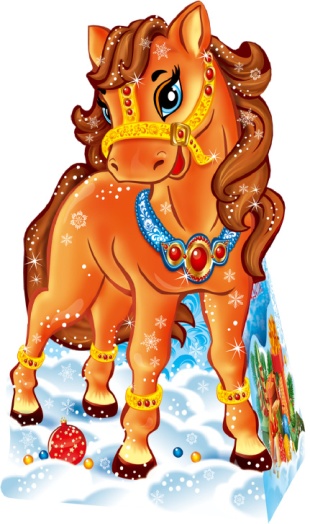 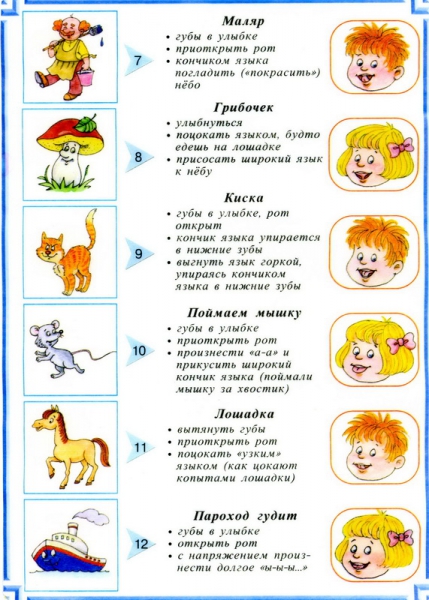 Я веселая лошадка,Темная как шоколадка.
 (щелкаем языком громко)
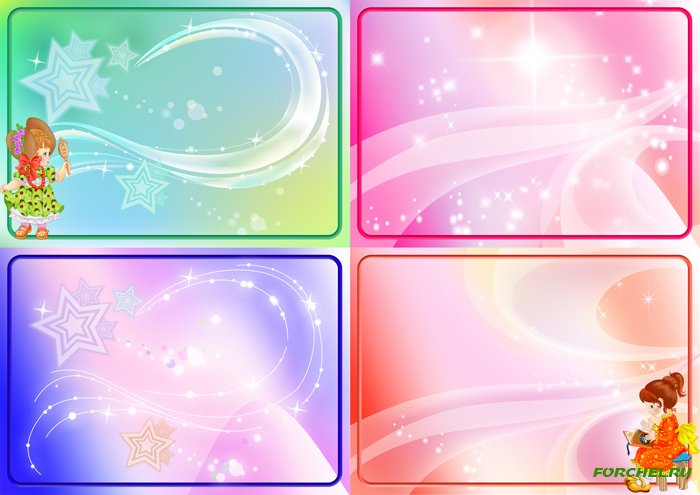 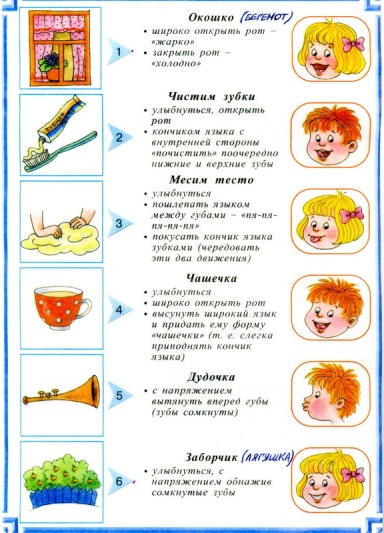 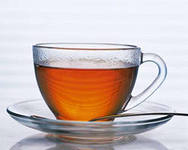 Язычок мы к носу тянем,Чашку с чаем представляем.
(бока языка загнулись, чтобы чай не пролился).
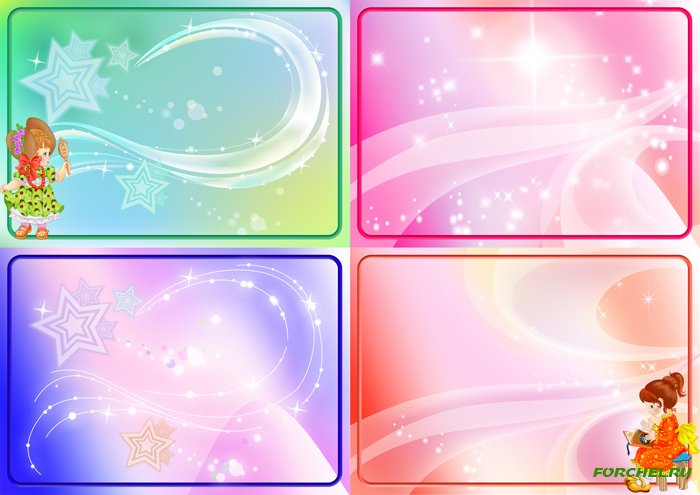 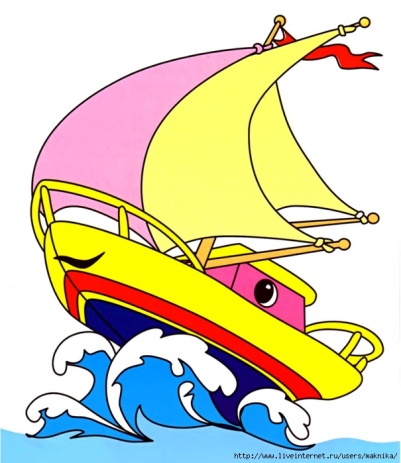 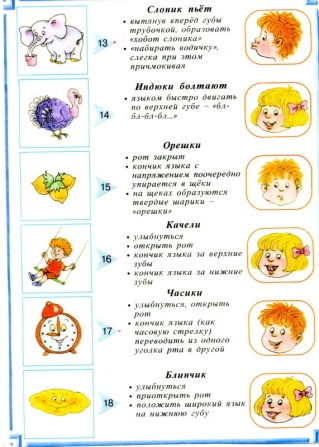 Лодочка под парусом по реке плывет,на прогулку лодочка малышей везет.
(поднять широкий язык за верхние зубы)
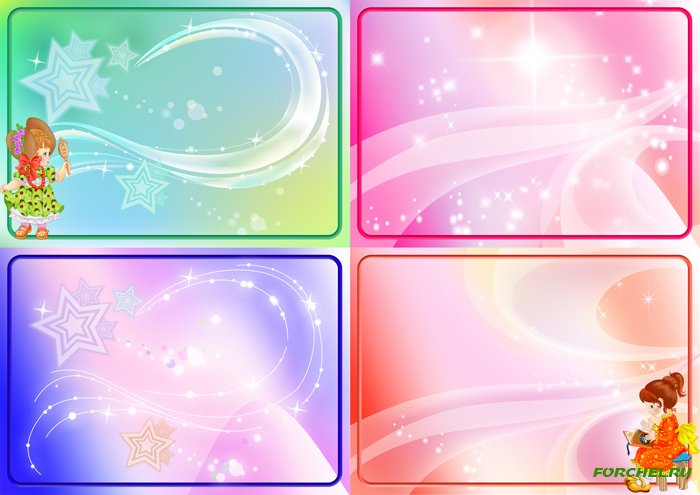 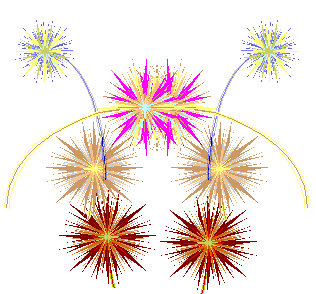 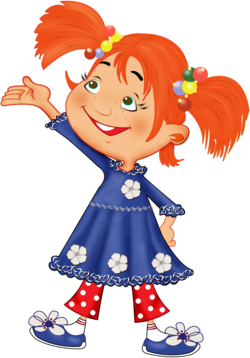 молодцы